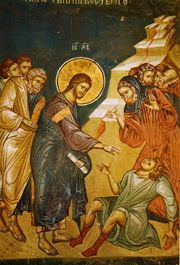 The illusions of the delusional
Second Sunday of Paonah 2014
St Cyril of AlexandriaThis excerpt from from a commentary on the gospel of John (Lib. 10: PG 74, 434) by Saint Cyril of Alexandria
After Christ had completed his mission on earth, it still remained necessary for us to become sharers in the divine nature of the Word. We had to give up our own life and be so transformed that we would begin to live an entirely new kind of life that would be pleasing to God. This was something we could do only by sharing in the Holy Spirit.
Delusional
having false or unrealistic beliefs or opinion
World English dictionary
a mistaken or misleading opinion, idea, belief, etc
Psychiatry : A false belief strongly held in spite of invalidating evidence, especially as a symptom of mental illness
Creating The illusion
Now when the Pharisees heard it they said, “This fellow does not cast out demons except by Beelzebub, the ruler of the demons.”  Matt 12:24
Why they choose illusion?
13 Then He said to the man, “Stretch out your hand.” And he stretched it out, and it was restored as whole as the other. 14 Then the Pharisees went out and plotted against Him, how they might destroy Him. Matt 12:13,14
Making the alliance
3 Then the chief priests, the scribes, and the elders of the people assembled at the palace of the high priest, who was called Caiaphas, 4 and plotted to take Jesus by trickery and kill Him. Matt 26:3,4
A Volunteer to the illusion
14 Then one of the twelve, called Judas Iscariot, went to the chief priests 15 and said, “What are you willing to give me if I deliver Him to you?” And they counted out to him thirty pieces of silver. 16 So from that time he sought opportunity to betray Him. Matt 26:14-16
Lactantius
“Outside the Church there is no Holy Spirit, sound faith moreover cannot exist, not alone among heretics, but even among those who are established in schism" (Treatise on Rebaptism 10 – 256 AD)
The acts of the delusional
13 being defamed, we entreat. We have been made as the filth of the world, the offscouring of all things until now.14 I do not write these things to shame you, but as my beloved children I warn you. ….16 Therefore I urge you, imitate me. 1 Cor 4:13-16
The success of the delusional
And many will follow their destructive ways, because of whom the way of truth will be blasphemed. 3 By covetousness they will exploit you with deceptive words; for a long time their judgment has not been idle, and their destruction does not slumber. 2 Per 2:2,3
The Truth vanishes the illusion
13 The God of Abraham, Isaac, and Jacob, the God of our fathers, glorified His Servant Jesus, whom you delivered up and denied in the presence of Pilate, when he was determined to let Him go. 14 But you denied the Holy One and the Just, and asked for a murderer to be granted to you, 15 and killed the Prince of life, whom God raised from the dead, of which we are witnesses.  Acts 3:13-14
The way to the Truth
11 These were more fair-minded than those in Thessalonica, in that they received the word with all readiness, and searched the Scriptures daily to find out whether these things were so. Acts 11:17
Where are you?
Wrong theology
Self image
Negative self talk
Living in a self made lie
Eucharist True Body of Christ, Heavenly Manna – St Ambrose – On Mysteries
They drank, it is written, from the rock that followed them, and the rock was Christ. All this took place as a symbol for us. You know now what is more excellent: light is preferable to its shadow, reality to its symbol, the body of the Giver to the manna he gave from heaven.